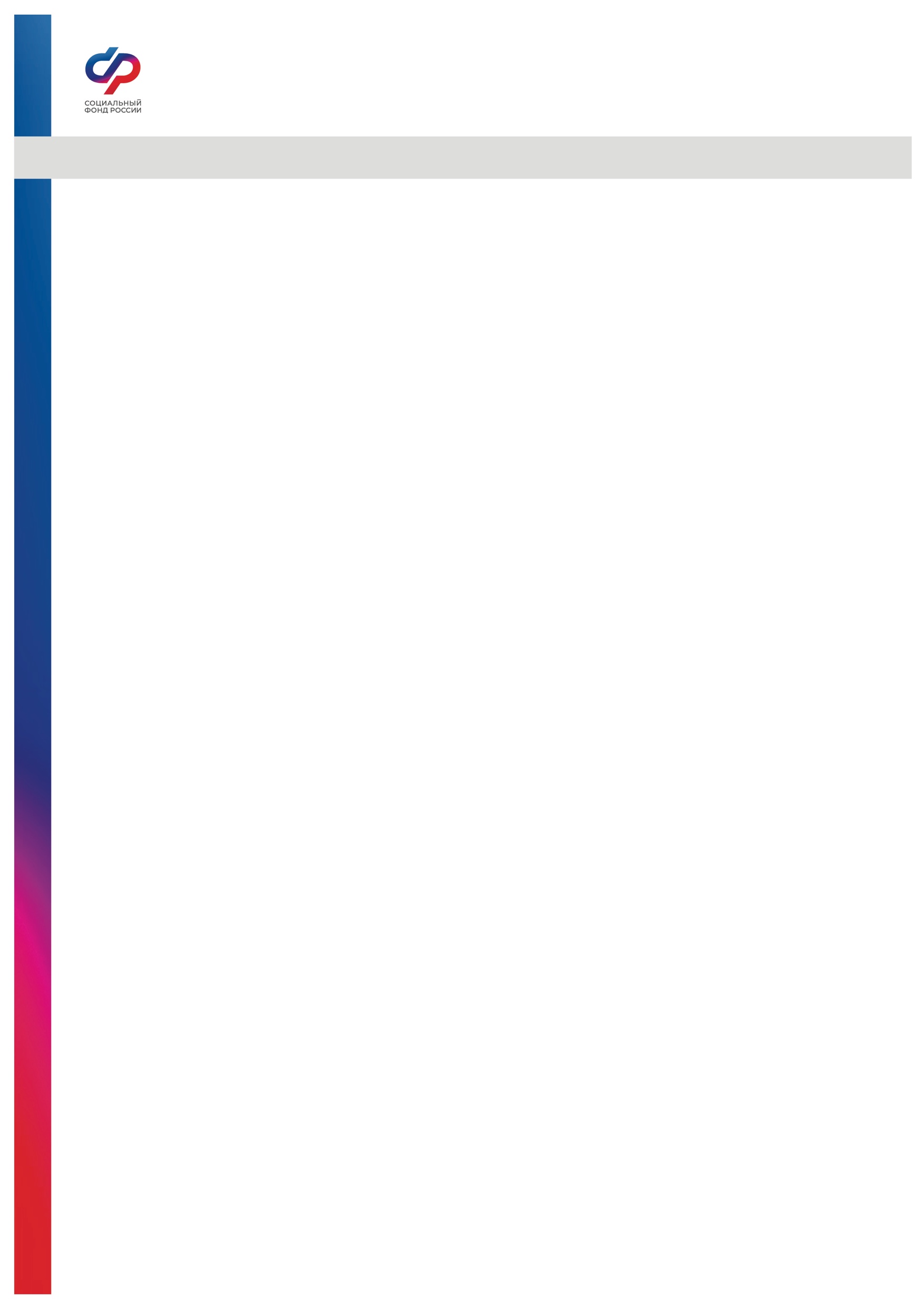 Отделение СФР по Томской области
Пресс-релиз от 15 марта 2023 года
Правительство назначило заместителей председателя Социального фонда России

 Распоряжениями Правительства РФ утверждены новые заместители председателя Фонда пенсионного и социального страхования. Ими стали Наталия Петрова, Алексей Поликашин и Андрей Чалов. Ранее они занимали должности в руководстве Пенсионного фонда и Фонда социального страхования.
     Напомним, что закон о создании Социального фонда России был подписан в июле прошлого года. Фонд образован путем объединения Пенсионного фонда России и Фонда социального страхования и начал работу с 1 января 2023 года. В декабре Михаил Мишустин назначил Сергея Чиркова главой Социального фонда.

 ________________________________________________
Группа по взаимодействию со СМИ Отделения Фонда пенсионного и социального 
страхования РФ по Томской области, Сайт: , Тел.: (3822) 60-95-12; 60-95-11; 
89234487797; , , E-mail: smi @080.pfr.ru